World War II
1939-1945
PDN
Enduring Understanding:
World War II was caused by a rise of dictators, the failure of the League of Nations, the failure of appeasement, and resentment of the Treaty of Versailles. 
Essential Questions:
What types of early aggression did Germany take?
Why did Britain and France end their policy of appeasement?
Objectives
Identify the causes of World War II
Summarize the actions taken by aggressive regimes in Europe and Asia
Understand how German aggression led Europe into World War II
Causes of World War II
1. Resentment of the Treaty of Versailles
Germany thought it was too harsh
Could not pay reparations: Depression

2. Failure of Appeasement
Policy of granting concessions to an enemy with a goal of maintaining peace.
Hitler took advantage of lack of unity among the Allies.
3. Germany brings Austria into the Reich and a 	portion of western Czechoslovakia.
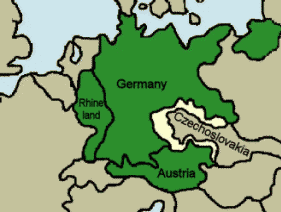 3. Failure of the League of Nations
Not all countries joined the league
The League had no power
The League had no army
Unable to act quickly

4. Rise of dictators & 
			totalitarian states
Hitler invades Poland on
		September 1, 1939
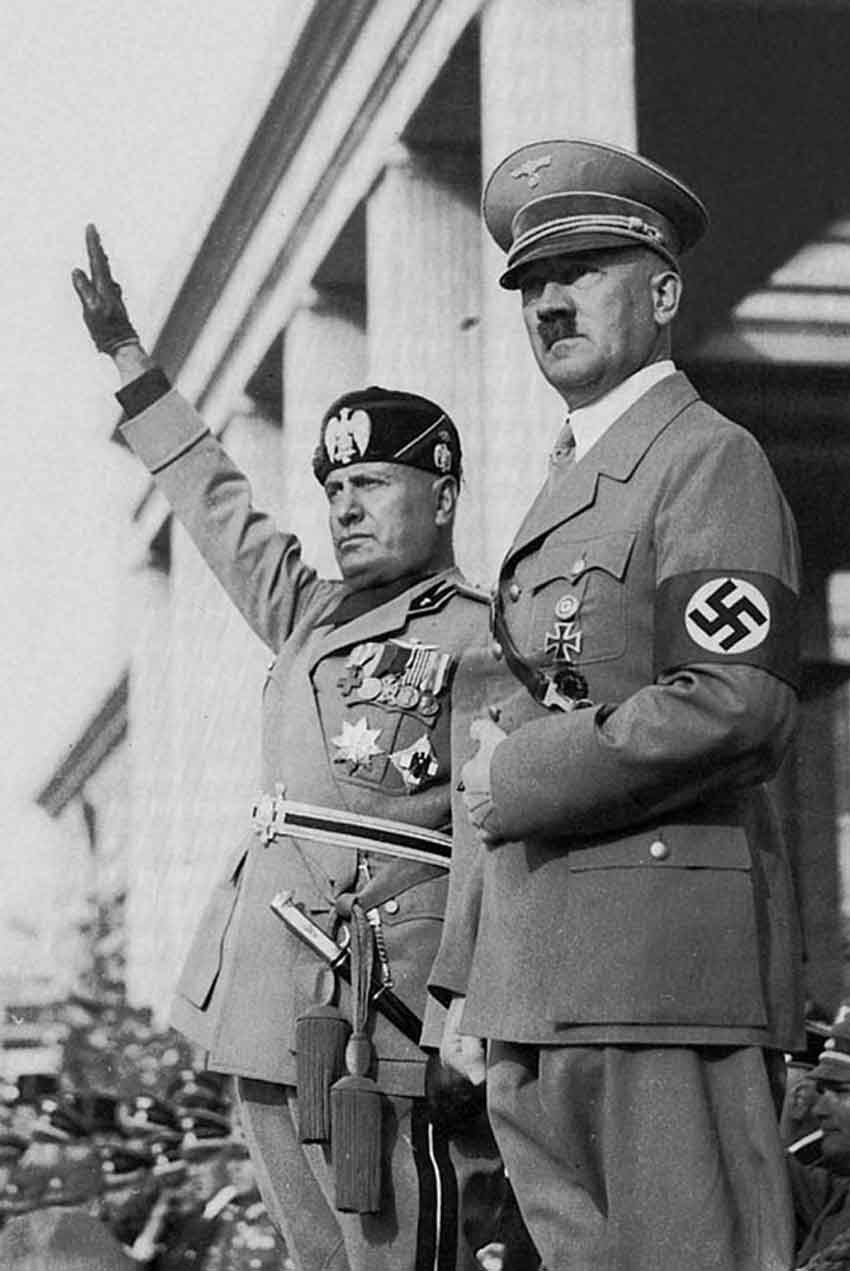